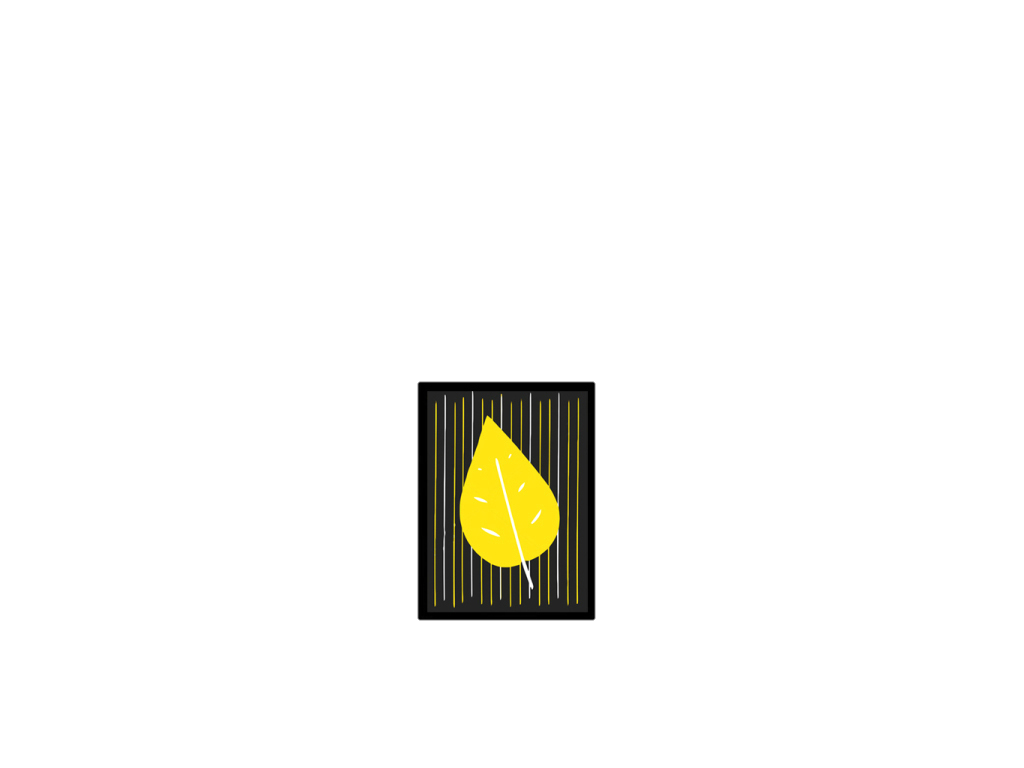 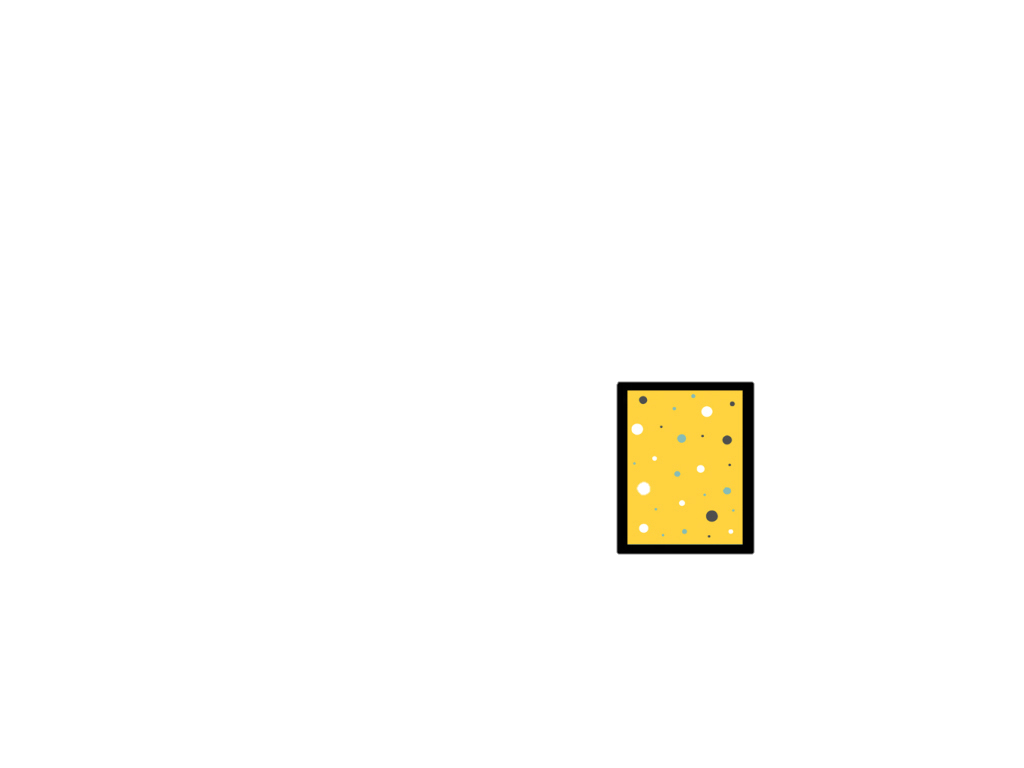 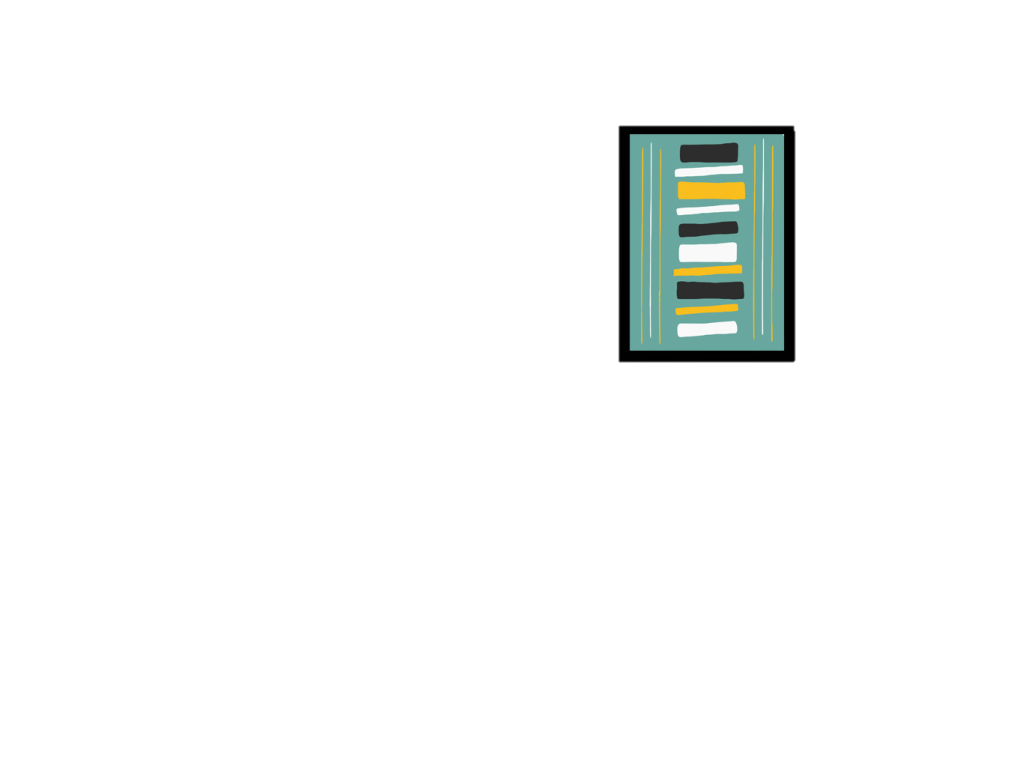 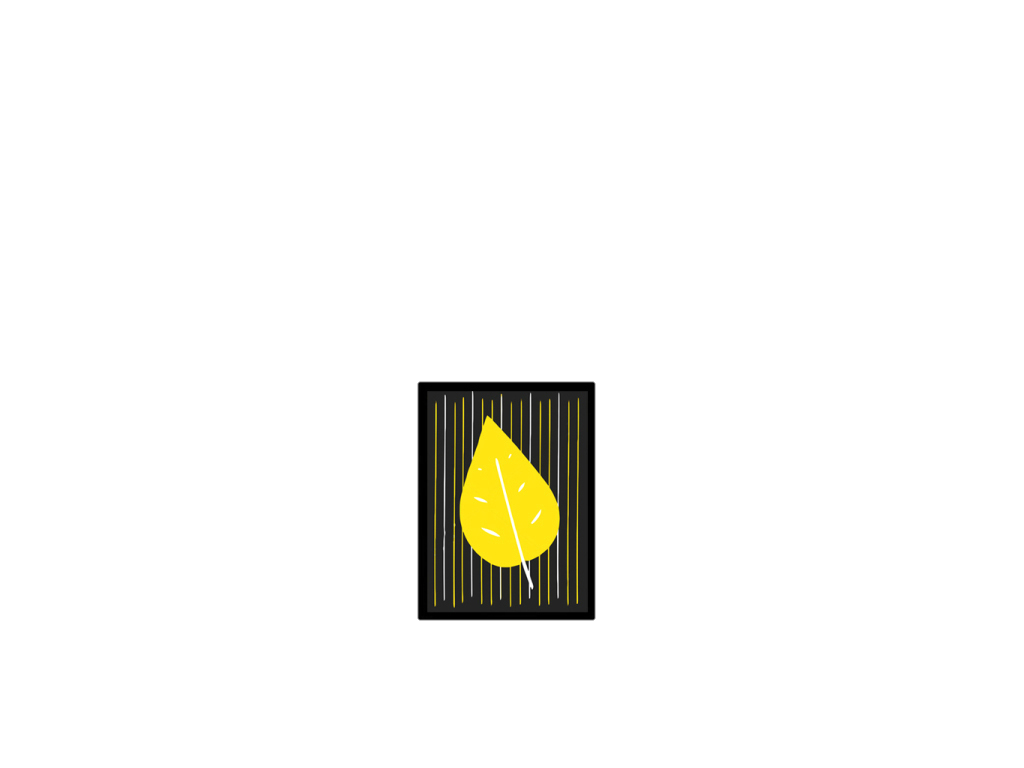 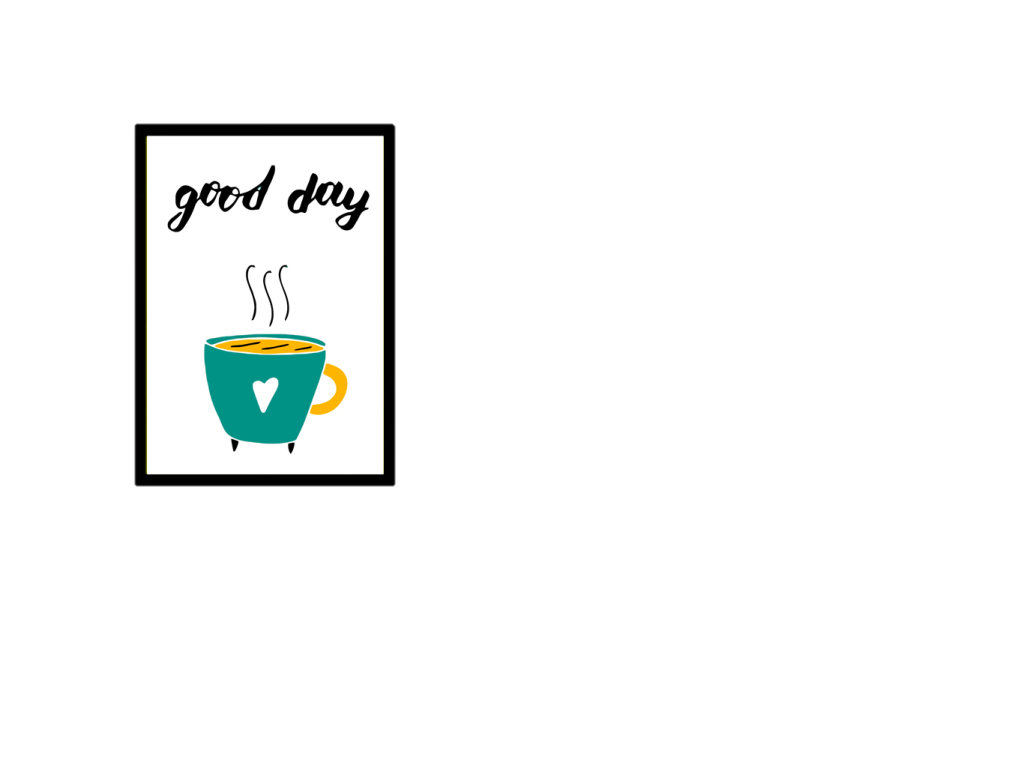 gaø
hoïc
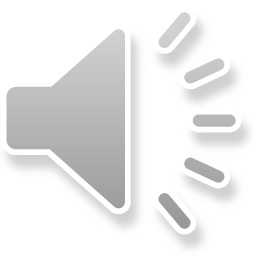 mô
chöõ
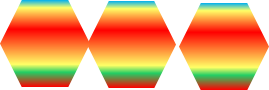 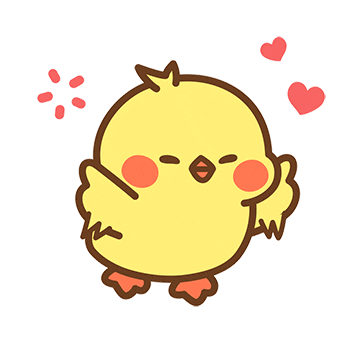 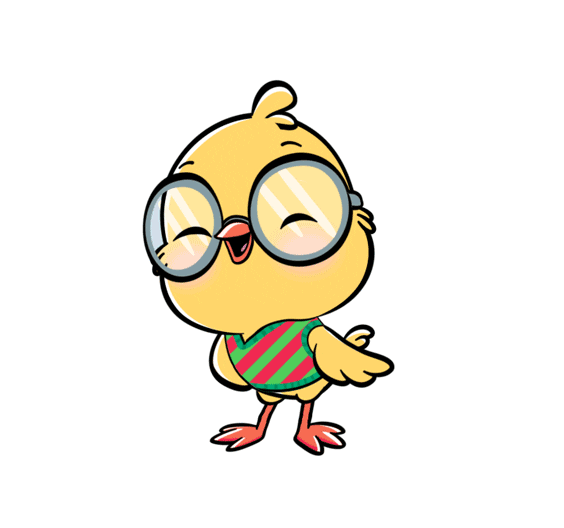 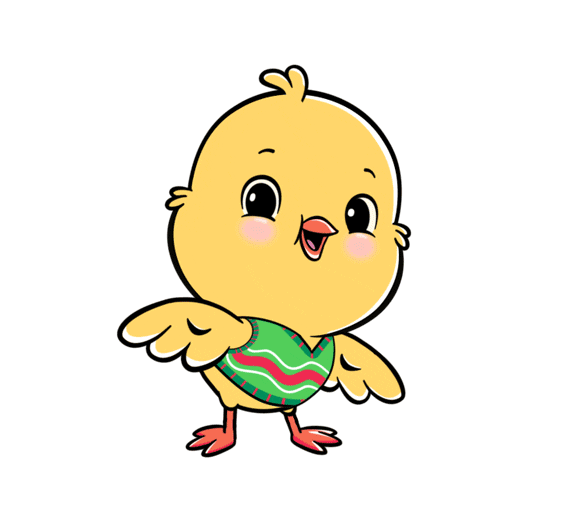 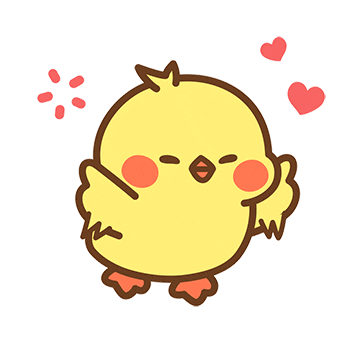 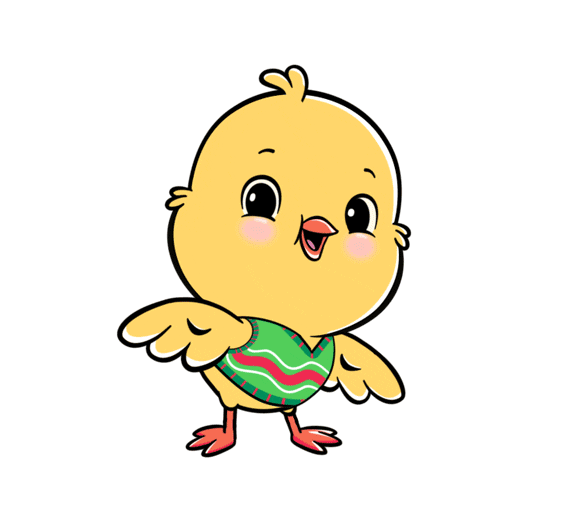 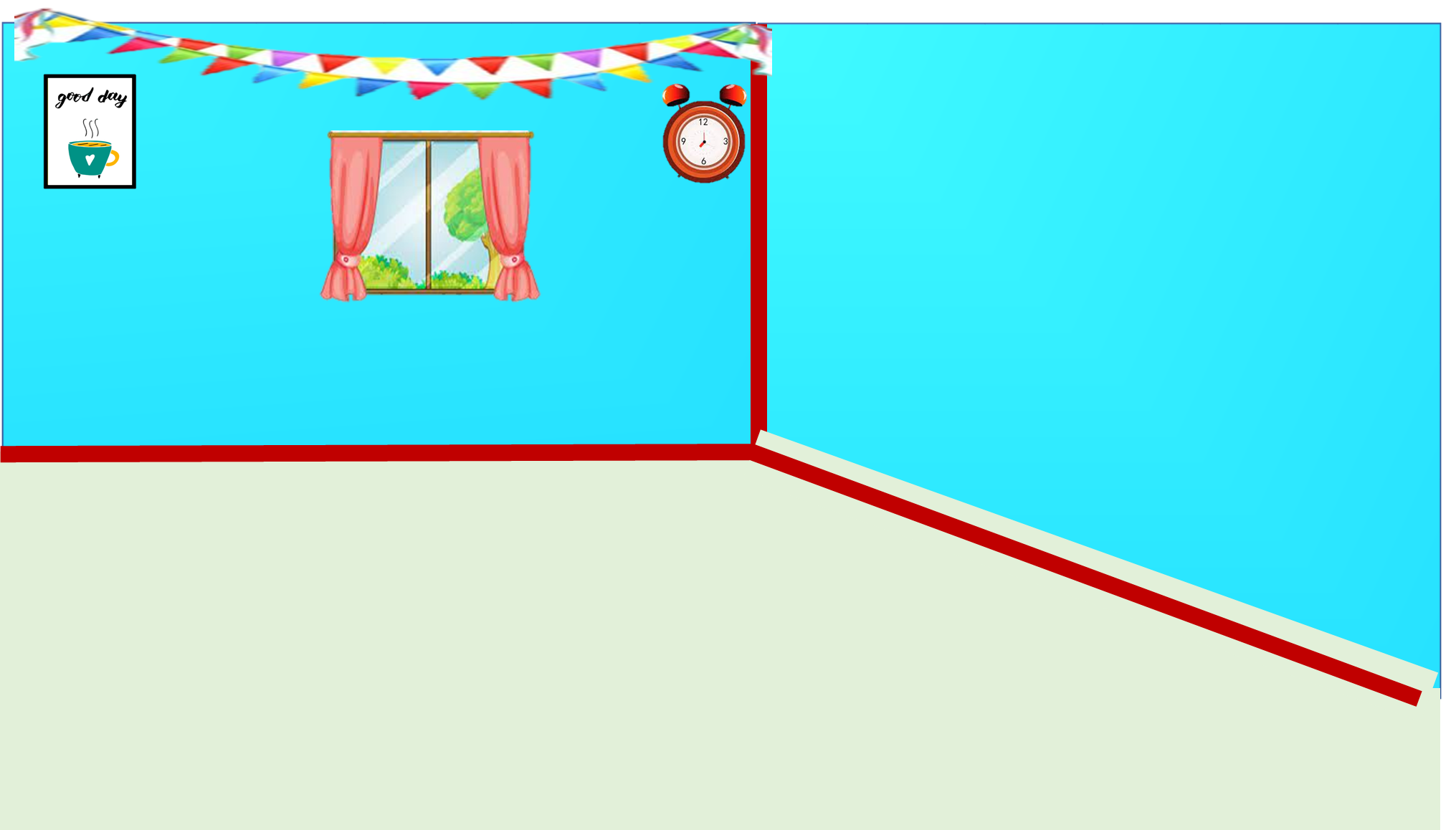 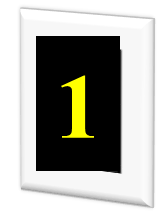 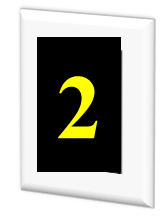 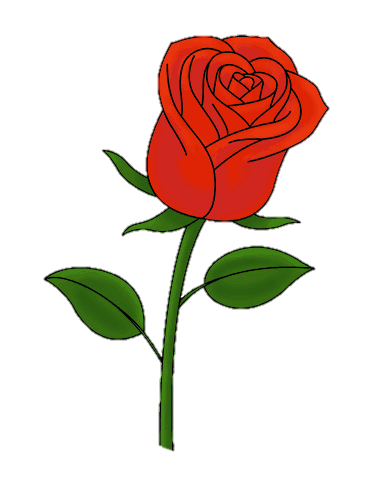 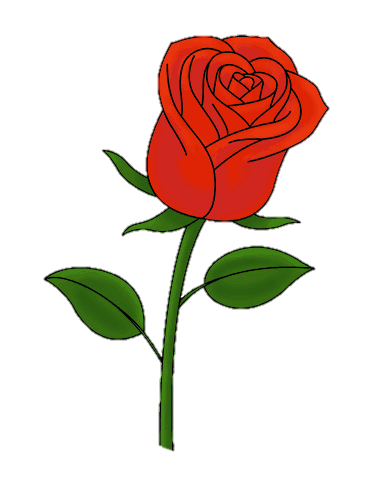 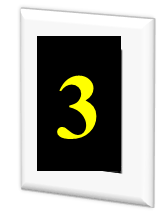 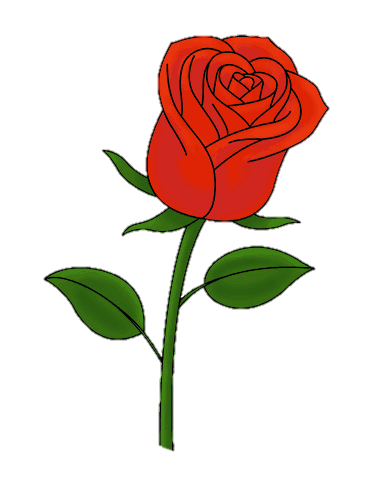 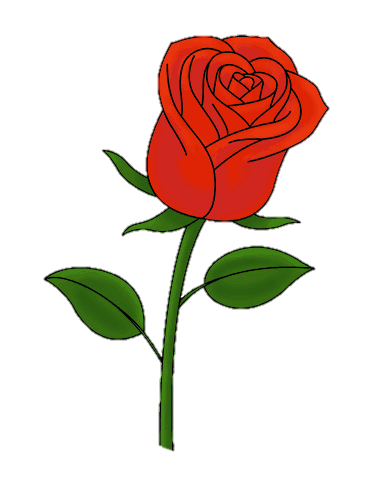 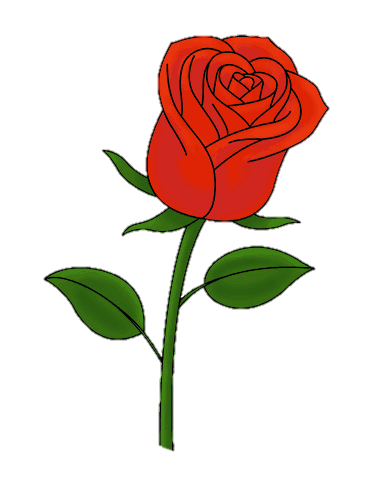 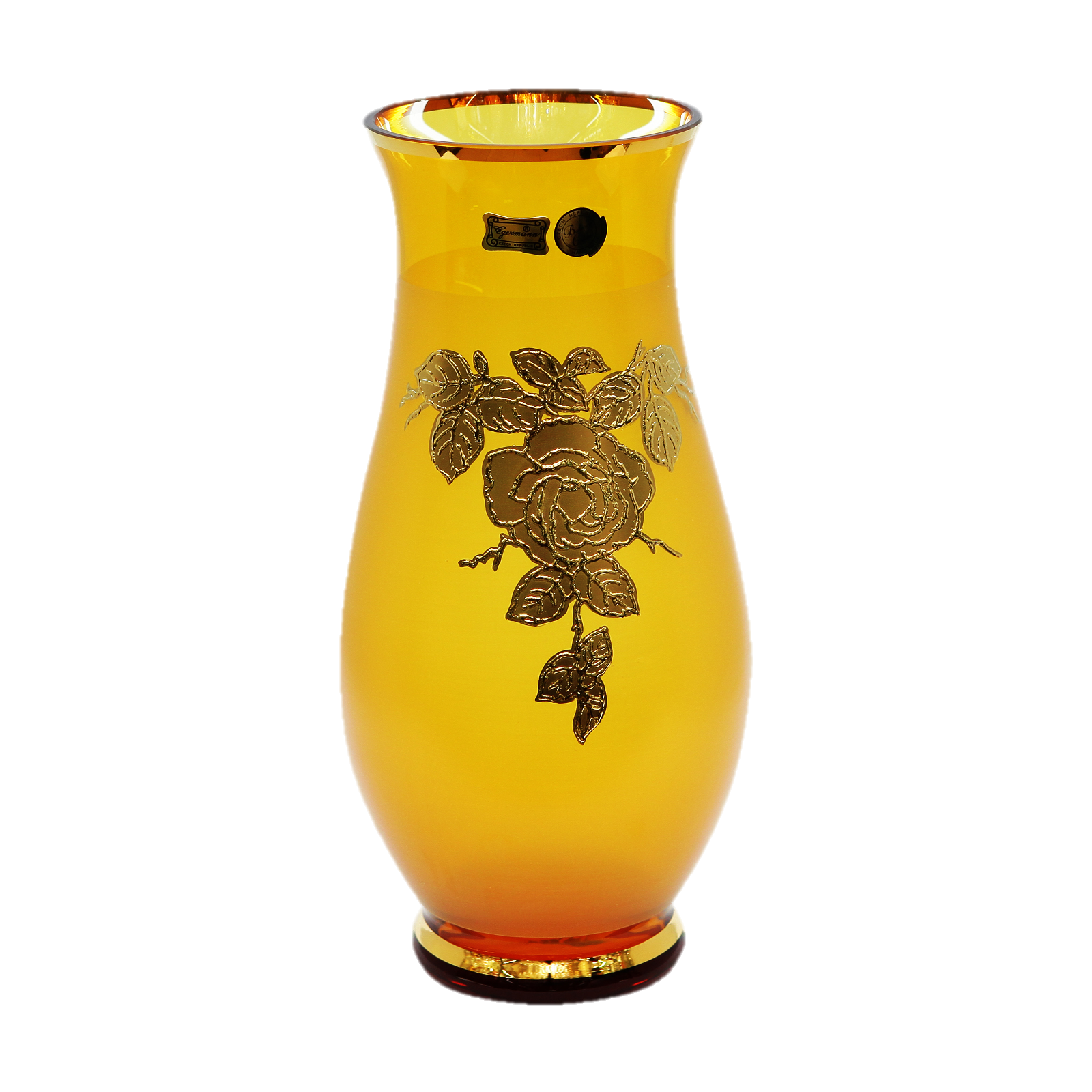 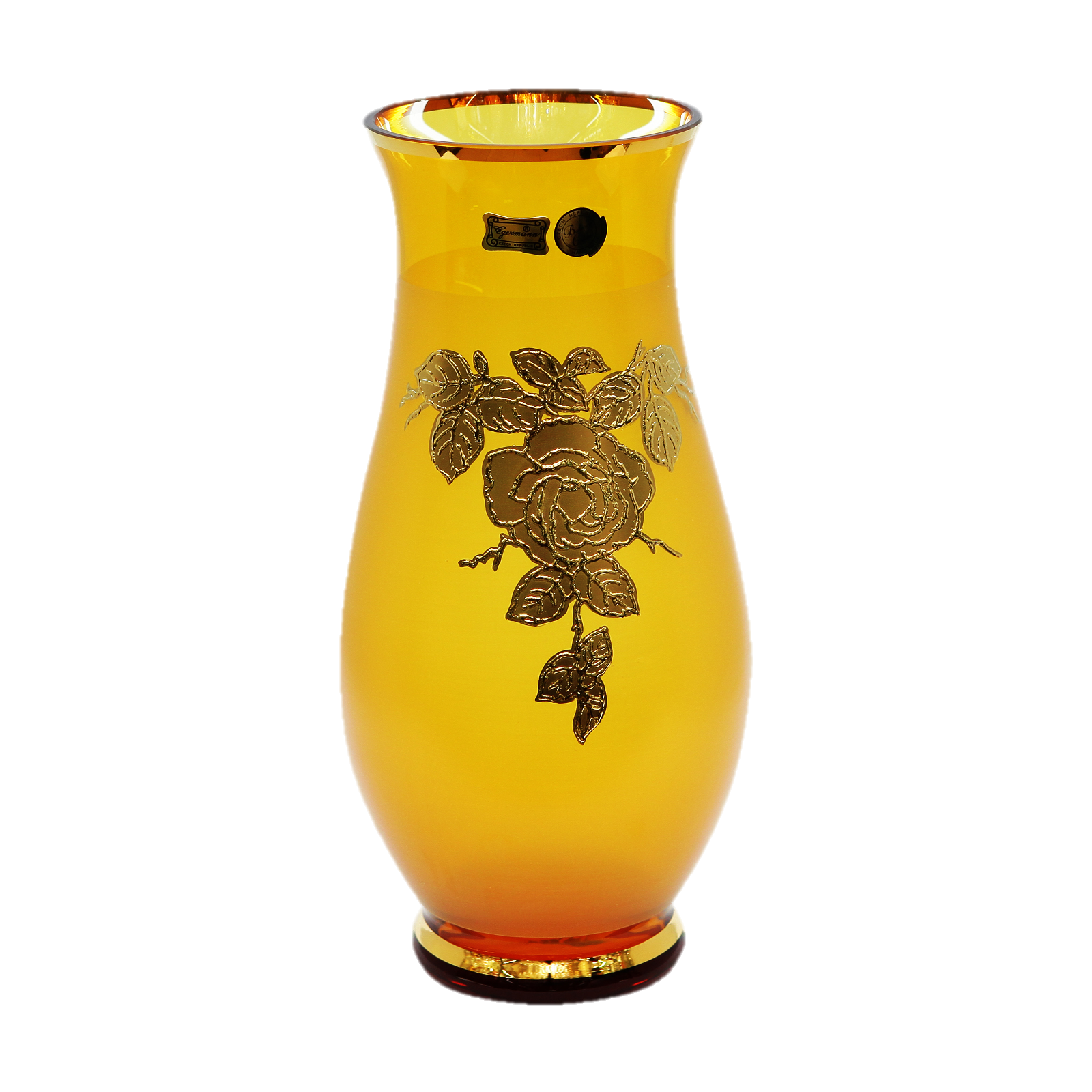 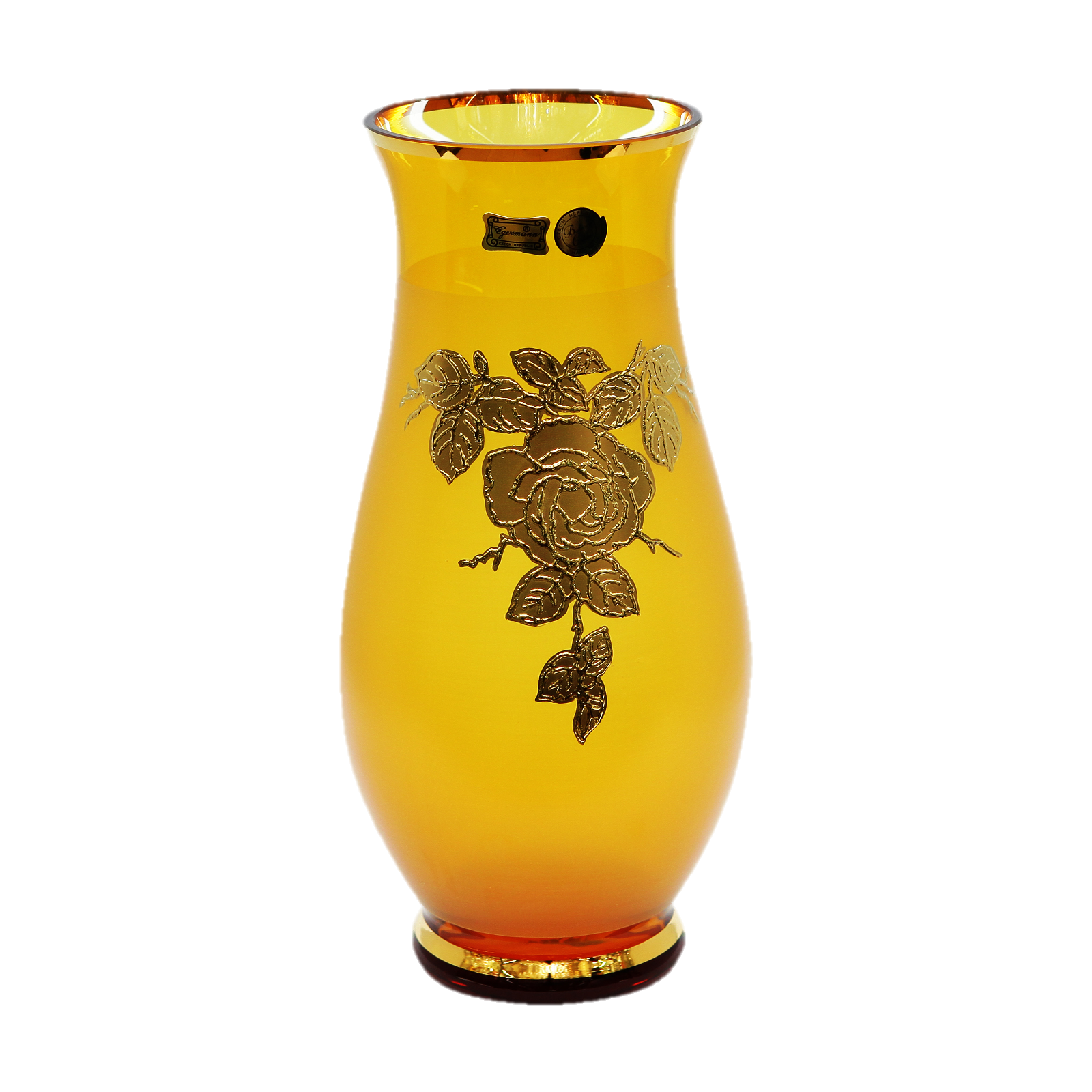 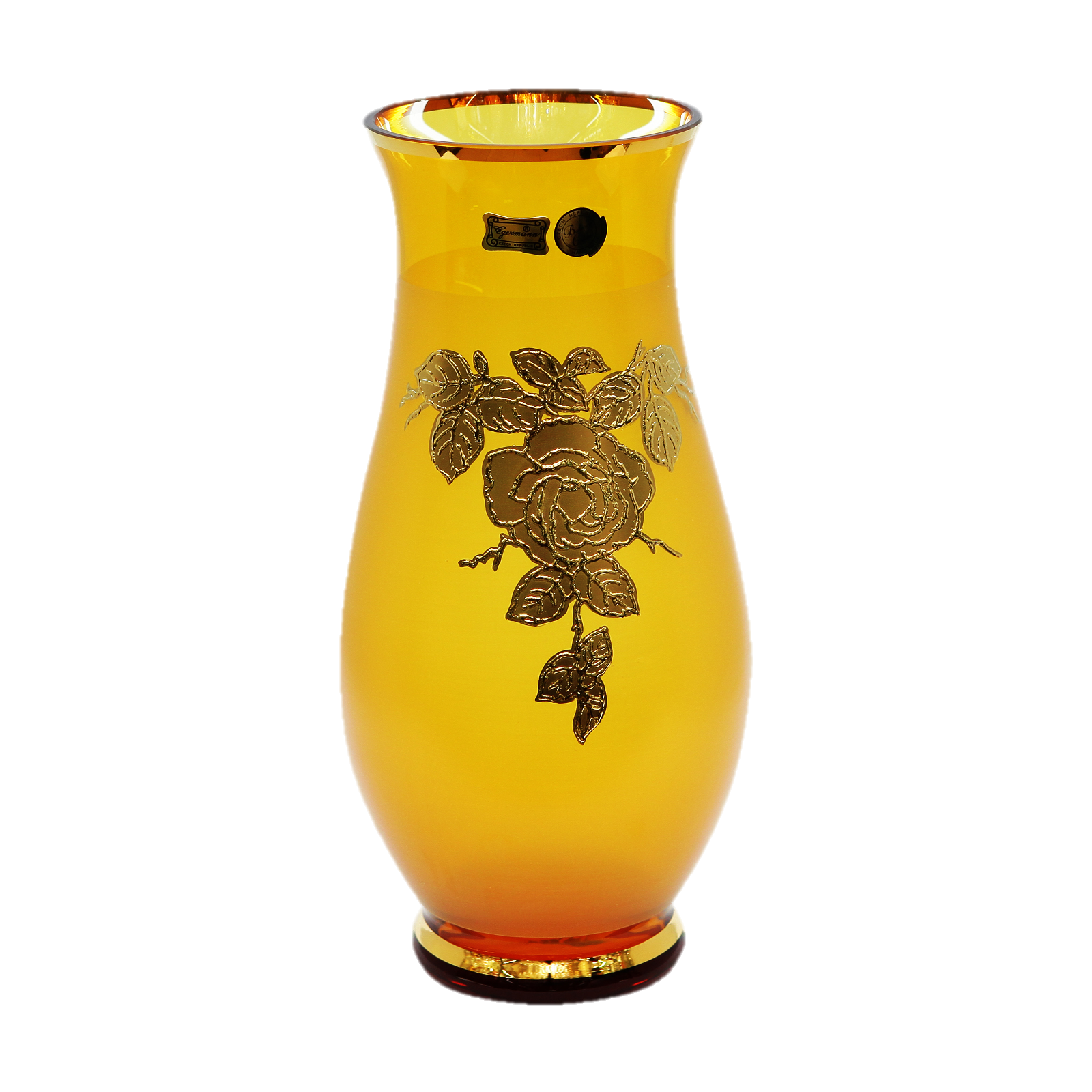 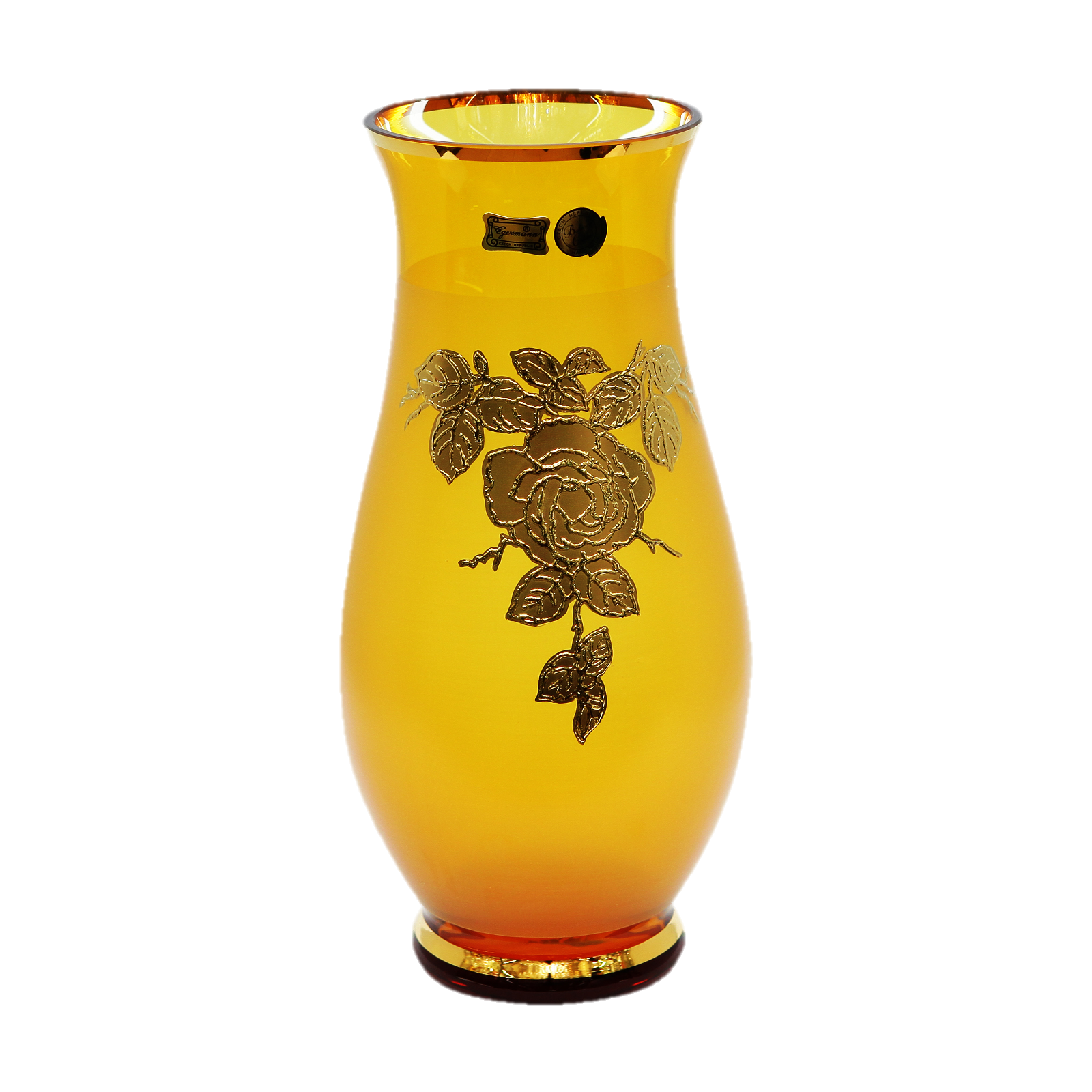 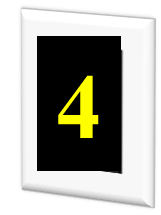 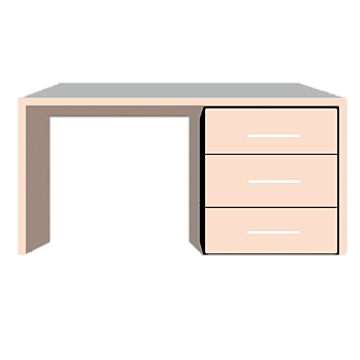 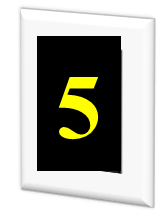 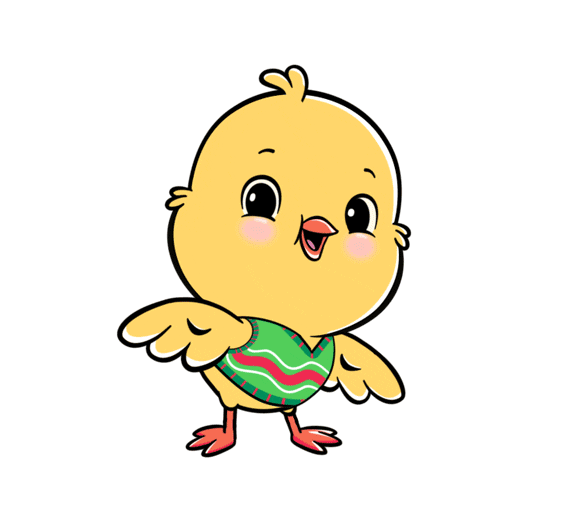 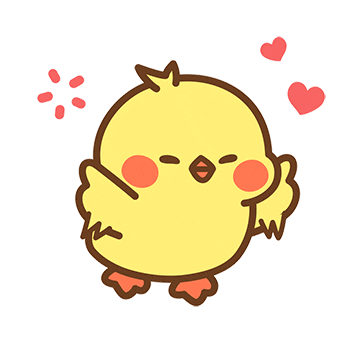 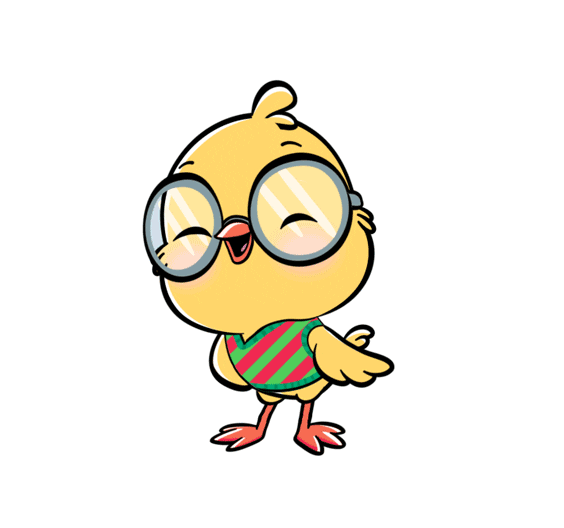 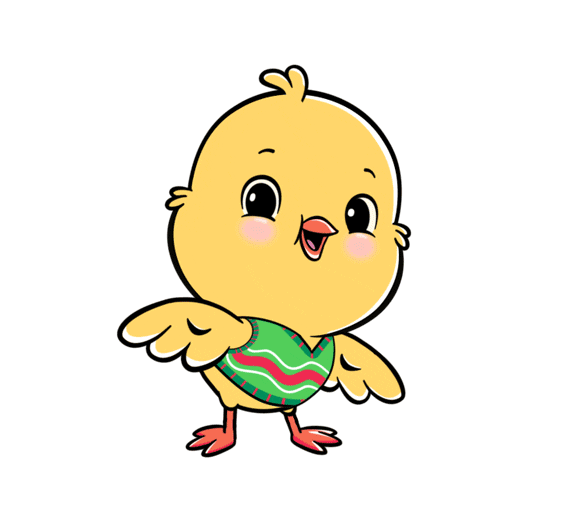 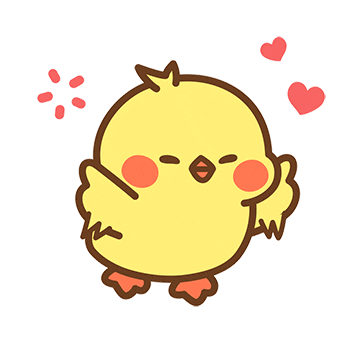 5
4
3
2
1
Chữ cái nào sau đây có một nét sổ thẳng dài?
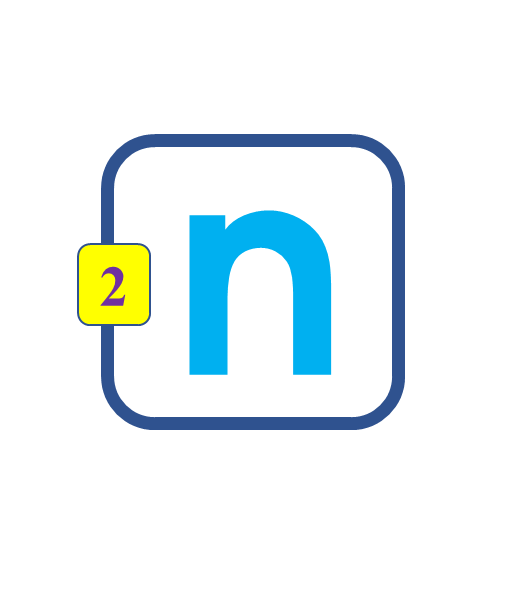 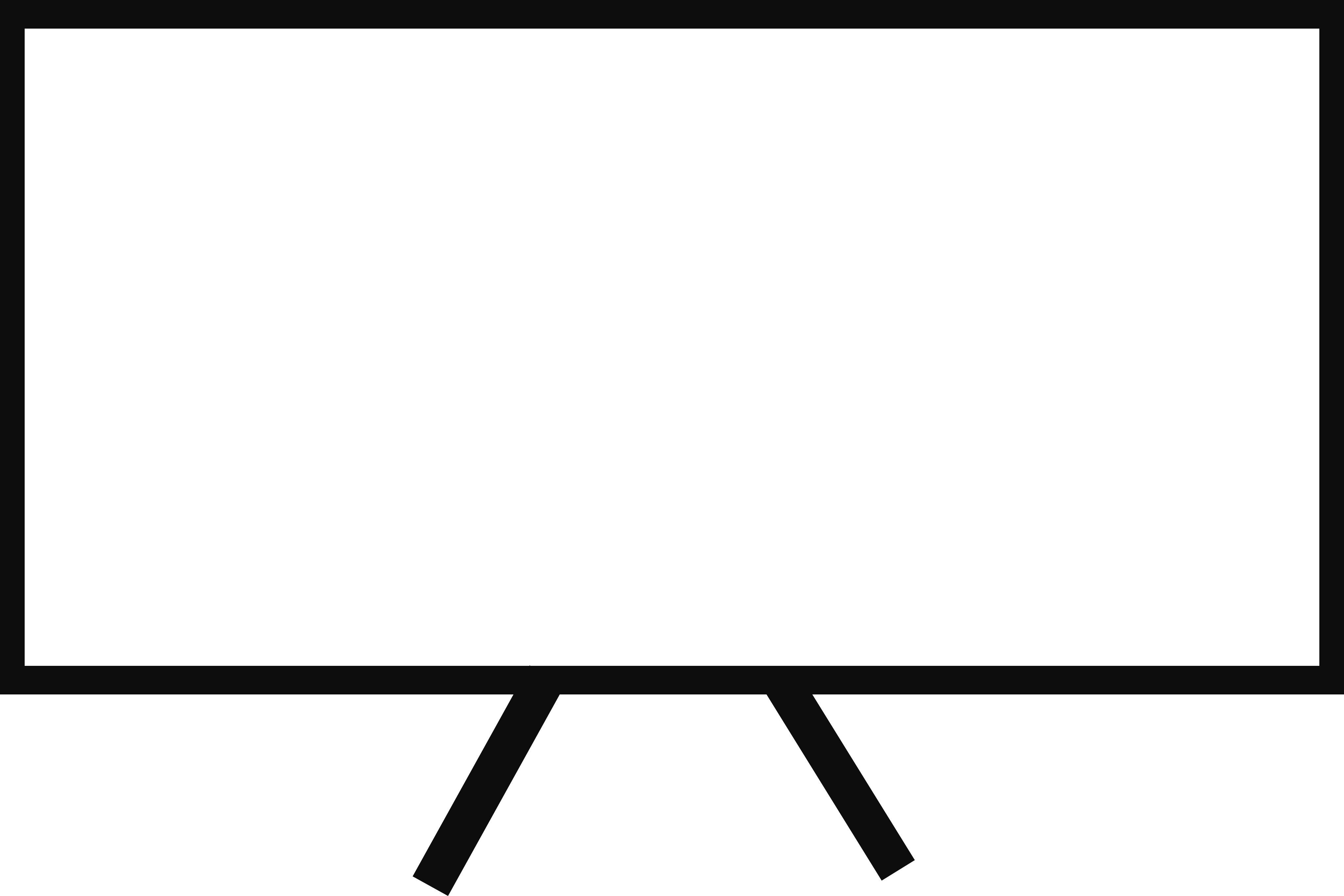 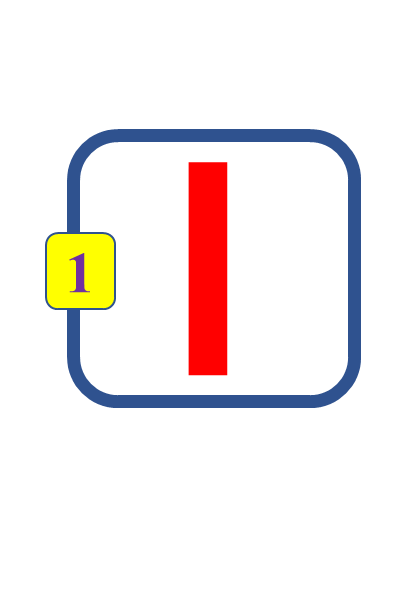 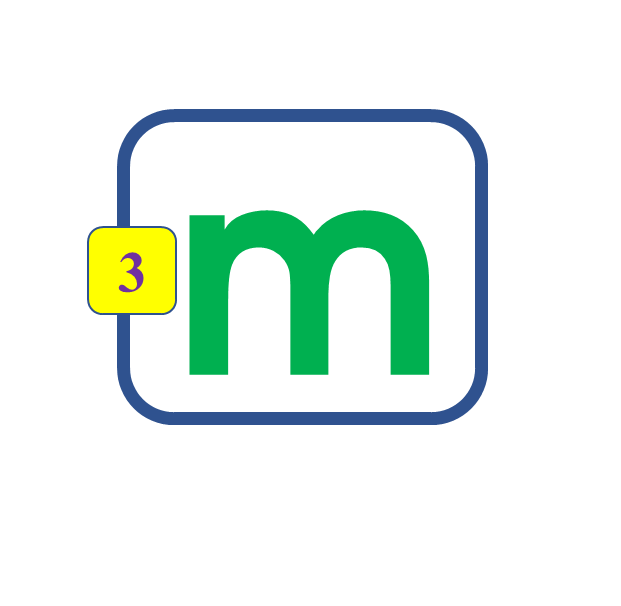 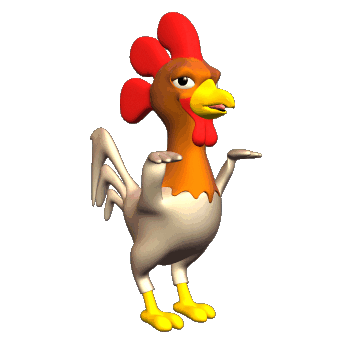 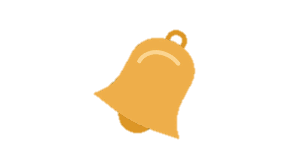 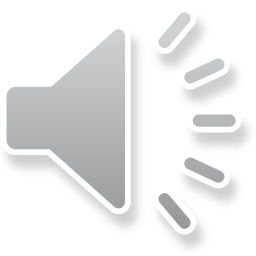 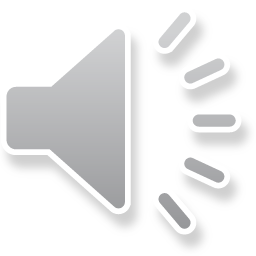 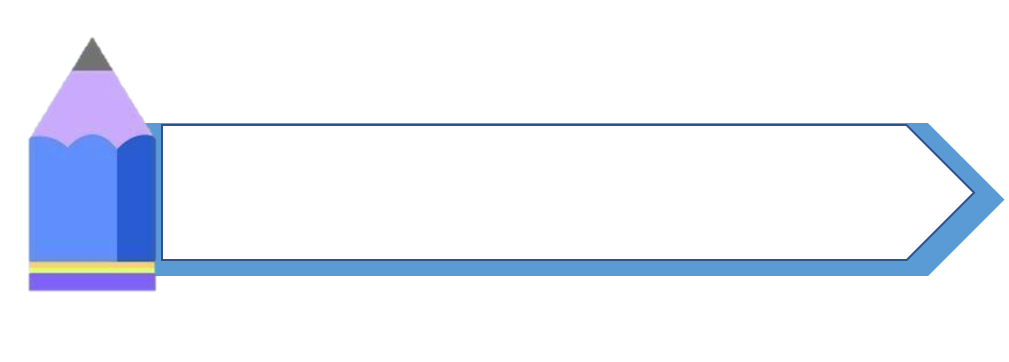 beù haõy tìm chöõ caùi m trong töø beân döôùi vaø cho bieát Coù bao nhieâu chöõ caùi m trong töø ñom ñoùm
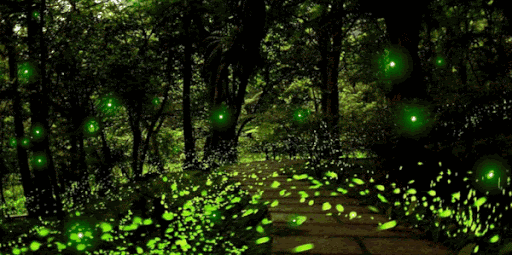 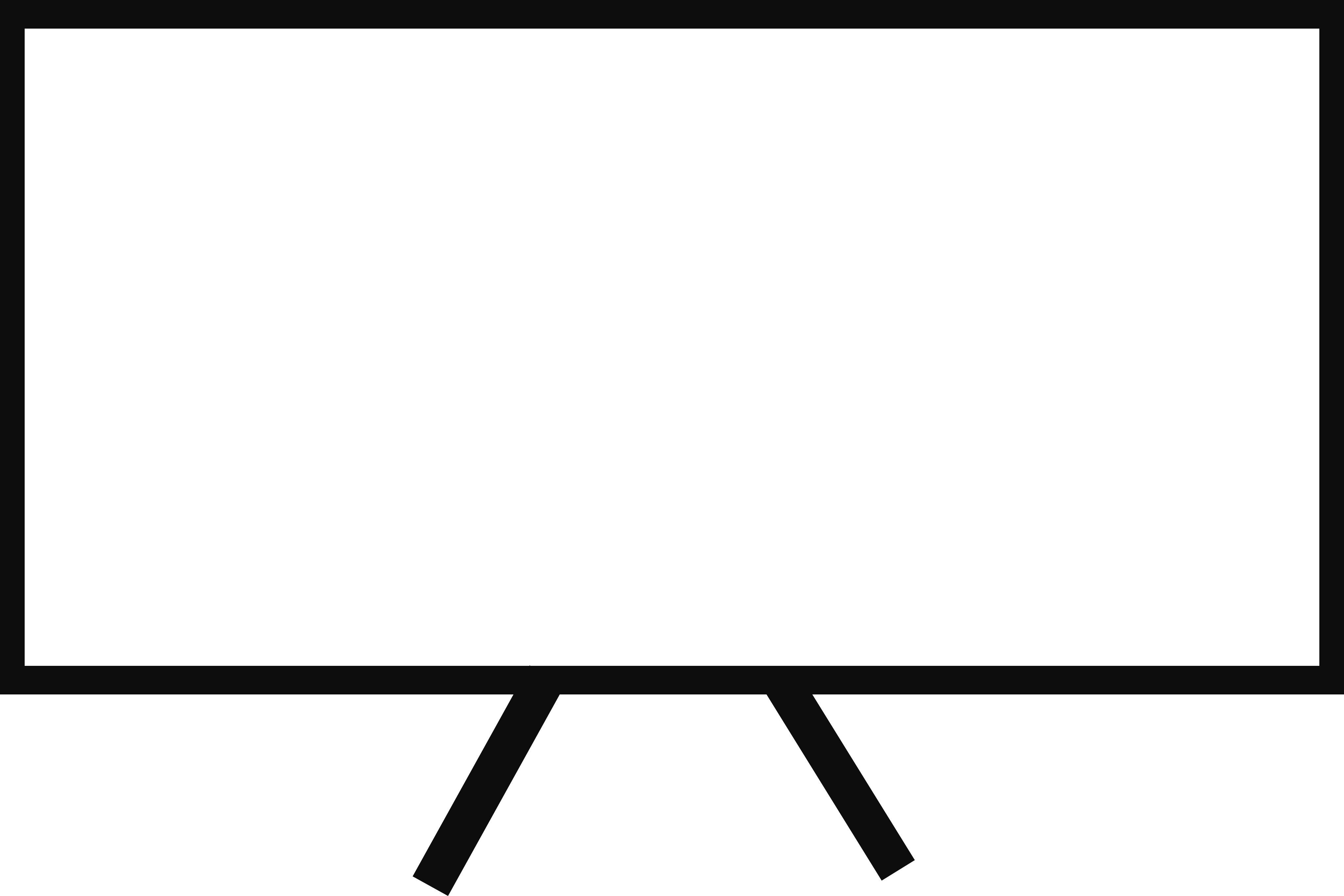 ñ
ñ
m
où
o
m
2
1
3
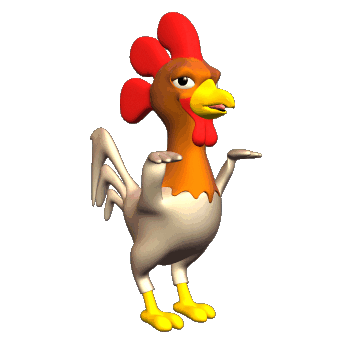 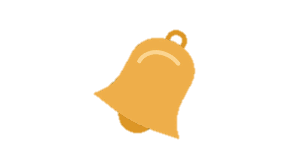 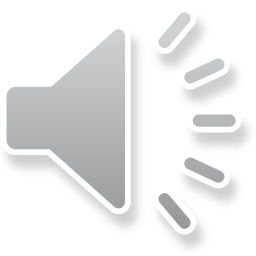 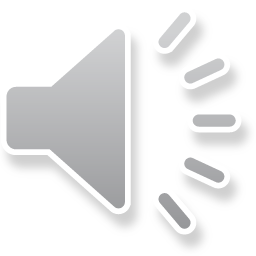 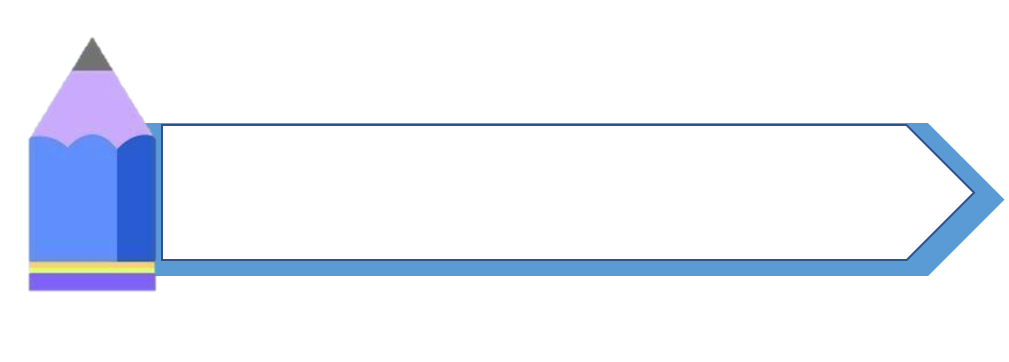 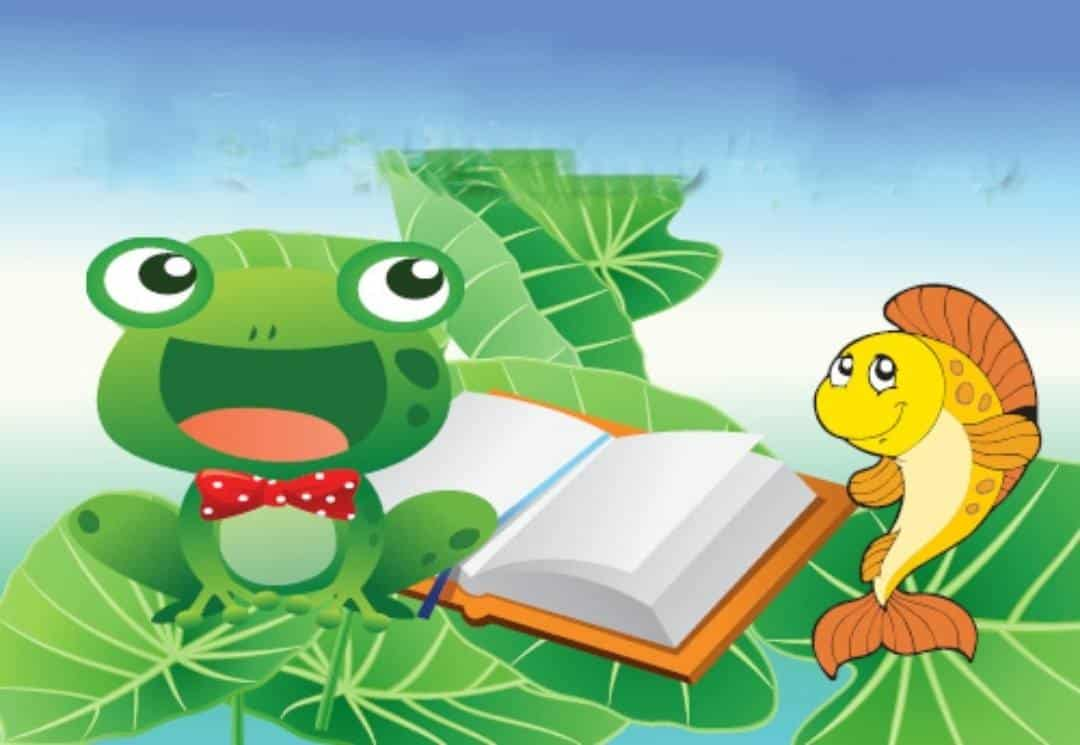 Beù haõy ñieàn chöõ caùi coøn thieáu vaøo oâ troáng?
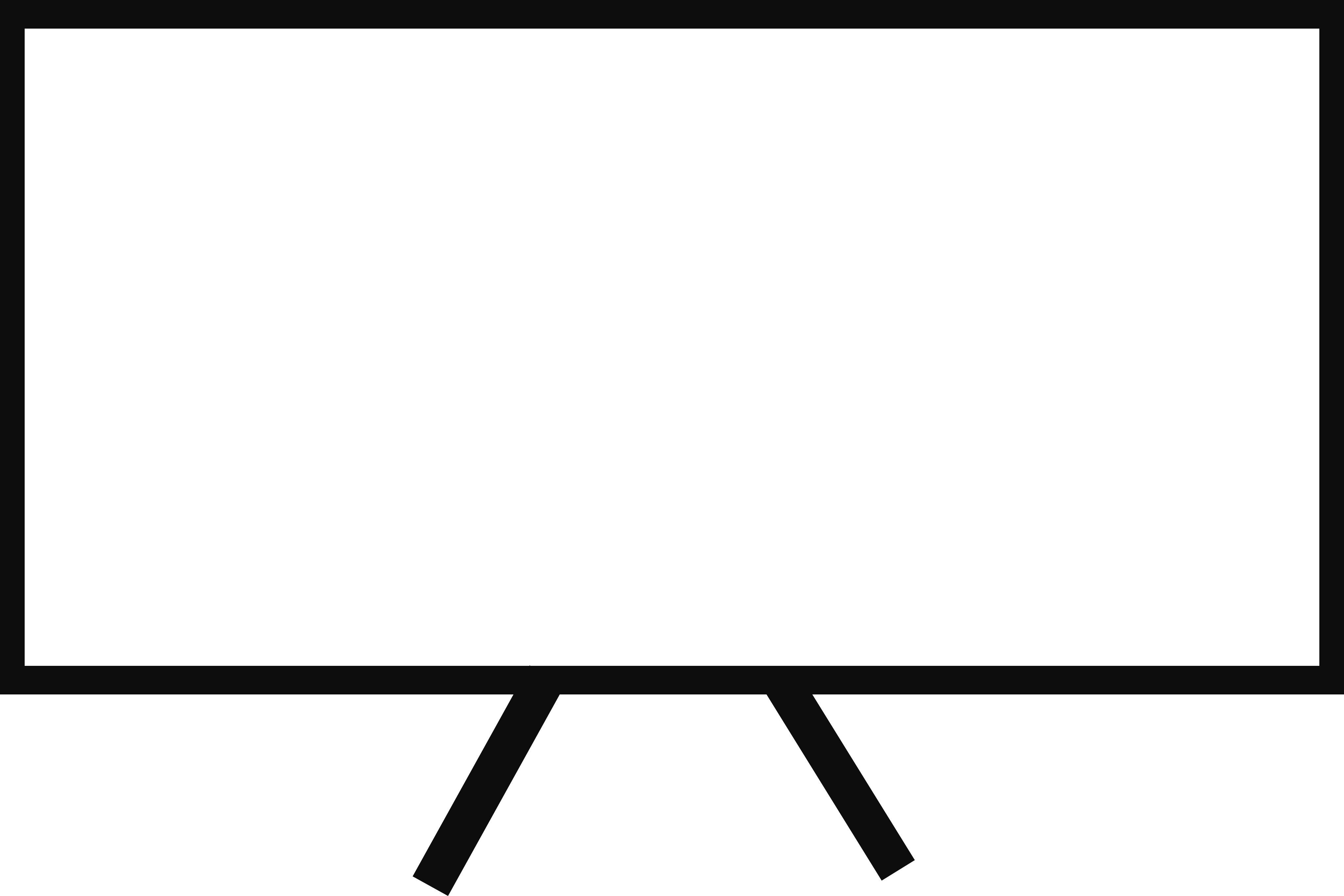 eách con hoïc baøi
i
b
aø
c
...
c
o
h
oï
c
eá
h
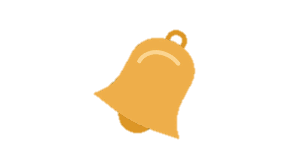 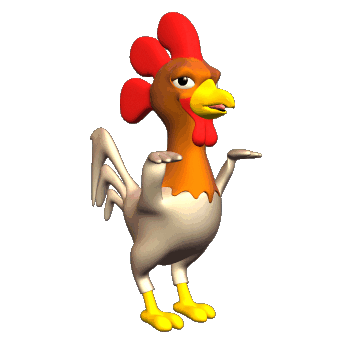 m
n
l
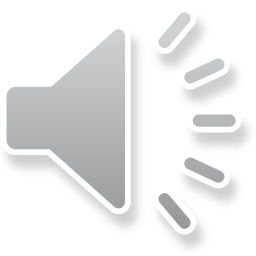 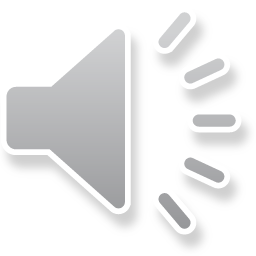 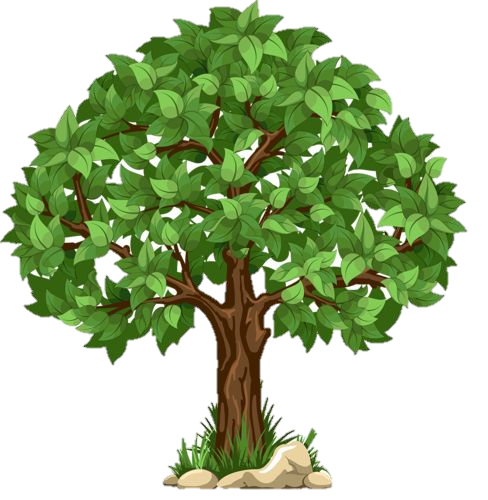 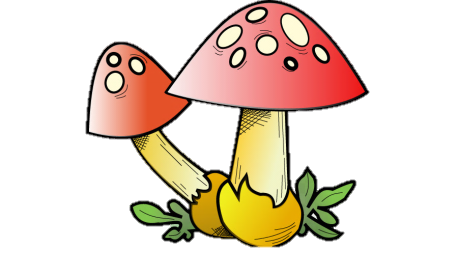 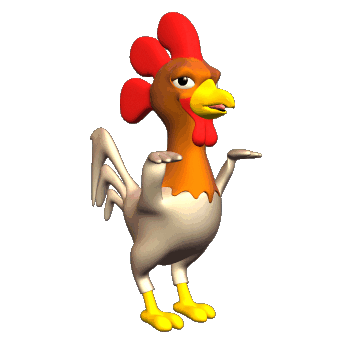 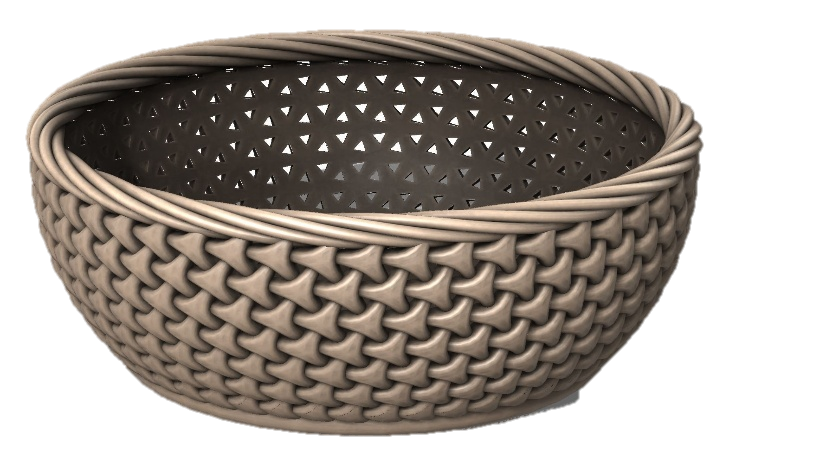 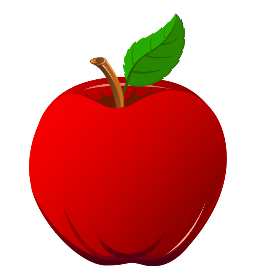 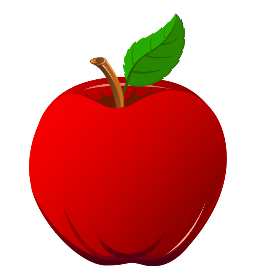 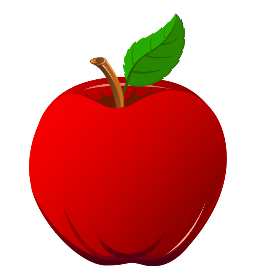 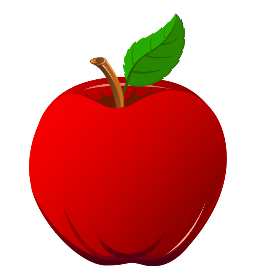 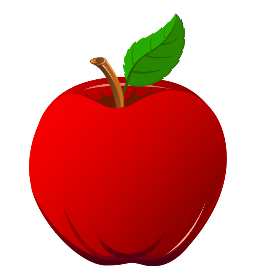 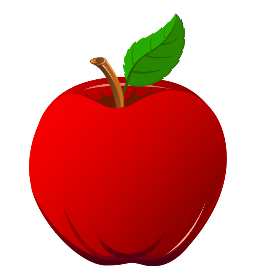 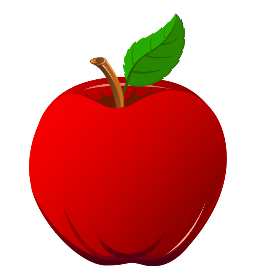 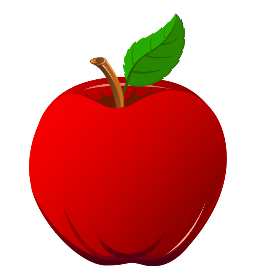 b
u
®
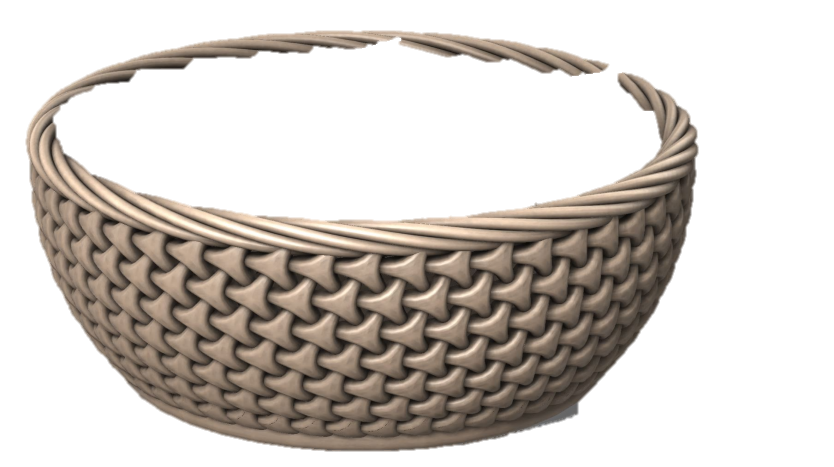 e
o
m
Beù haõy haùi nhöõng quaû taùo coù chöùa chöõ caùi l hoaëc n hoaëc m
n
l
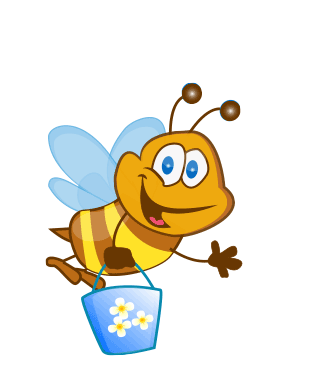 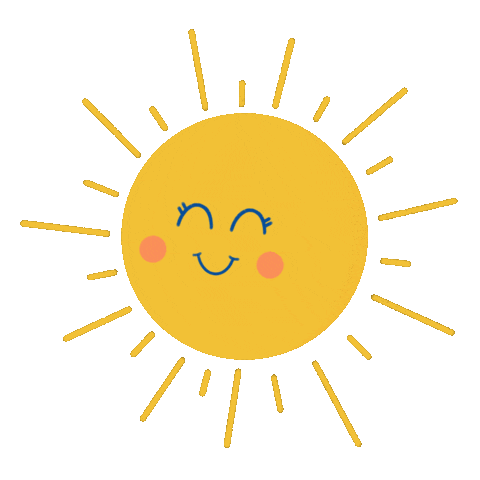 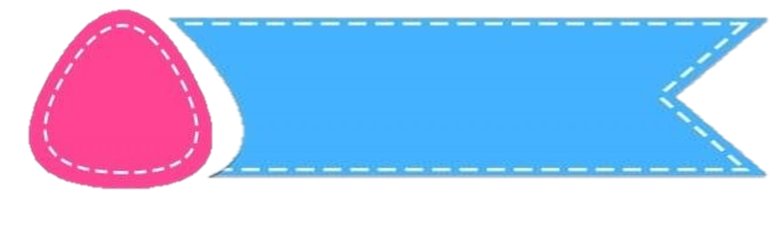 Beù haõy haùi nhöõng boâng hoa coù chöùa chöõ caùi n cho vaøo roå giuùp chò ong vaøng nheù!
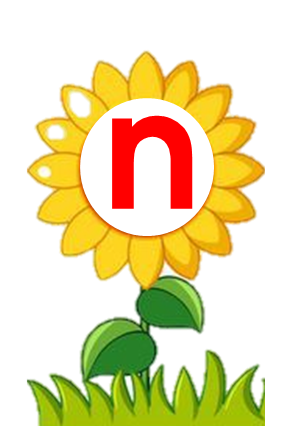 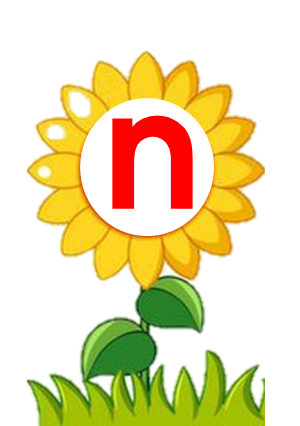 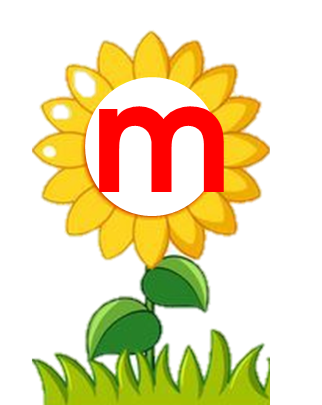 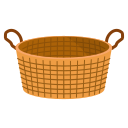 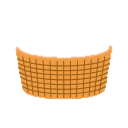 n
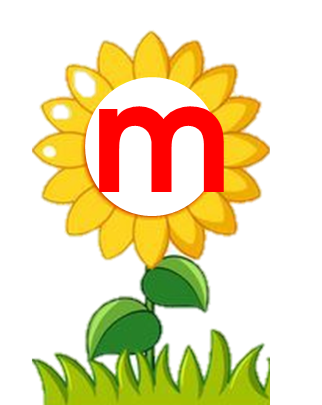 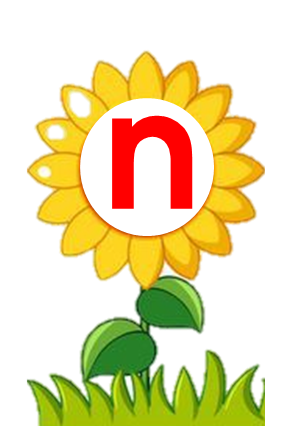 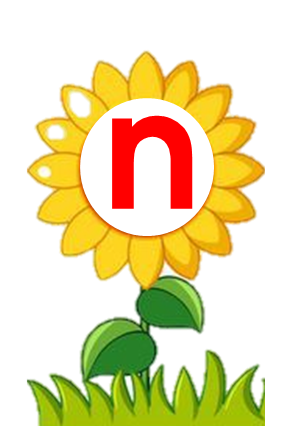 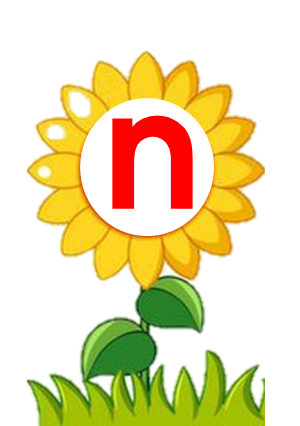 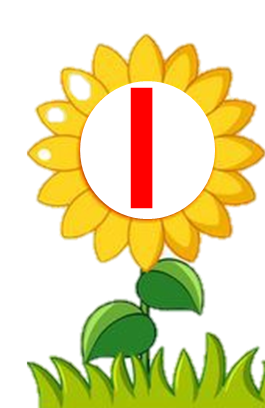 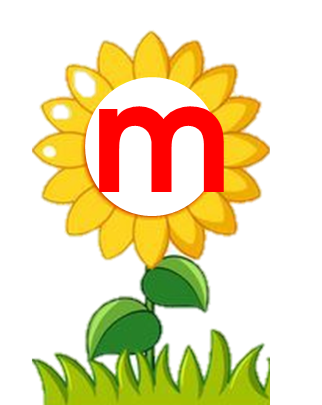 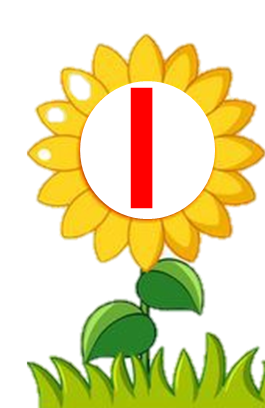 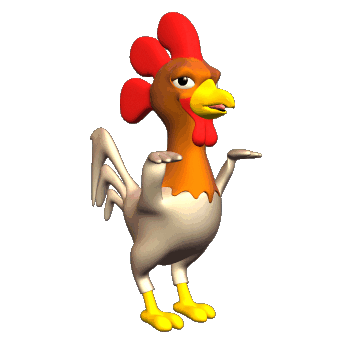 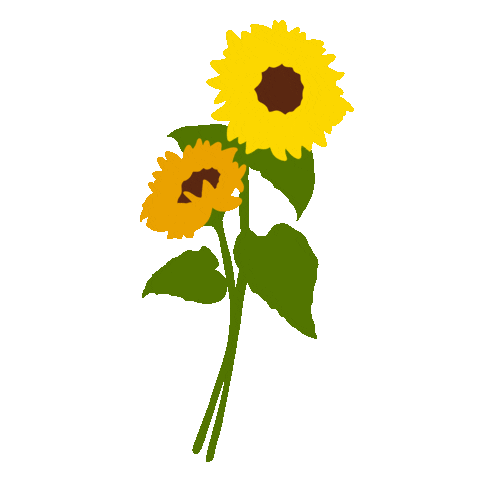 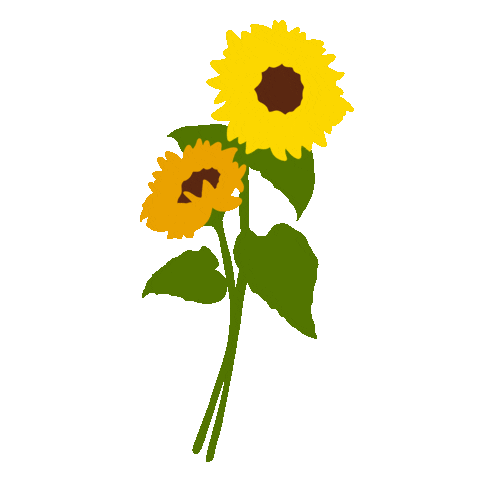 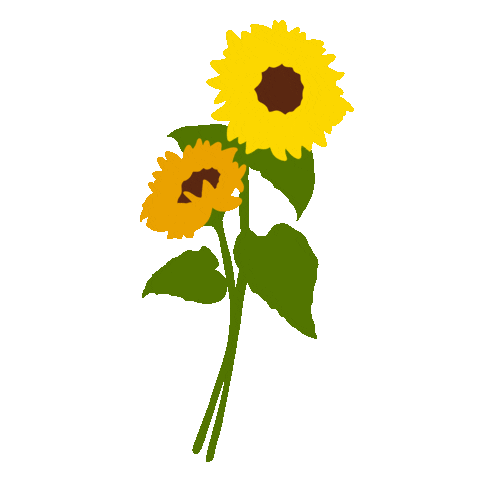 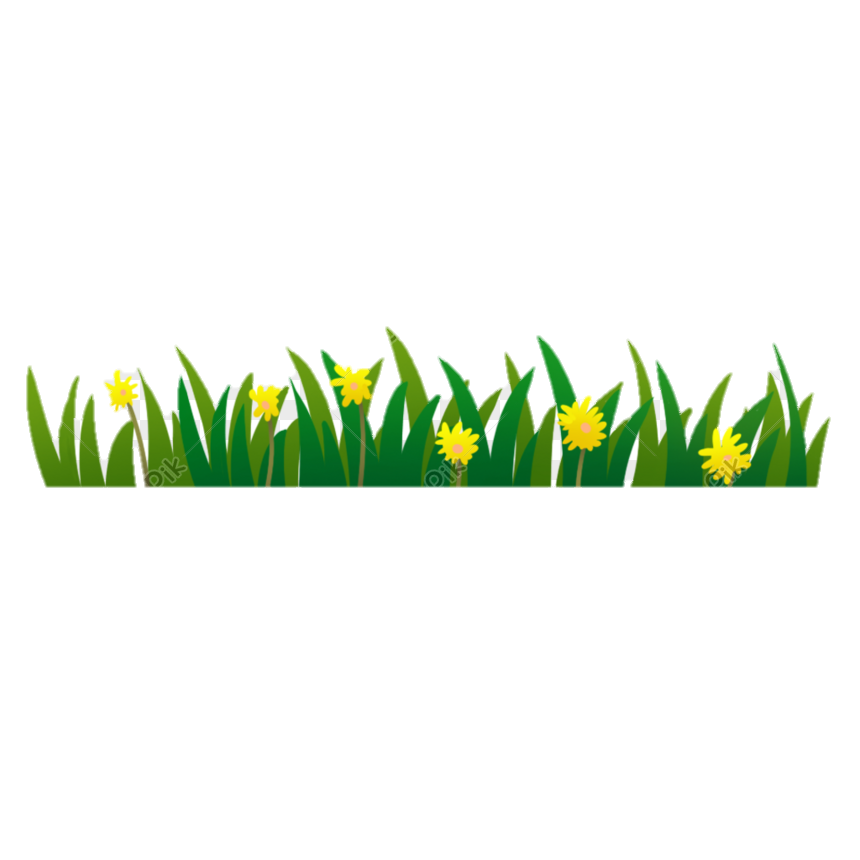 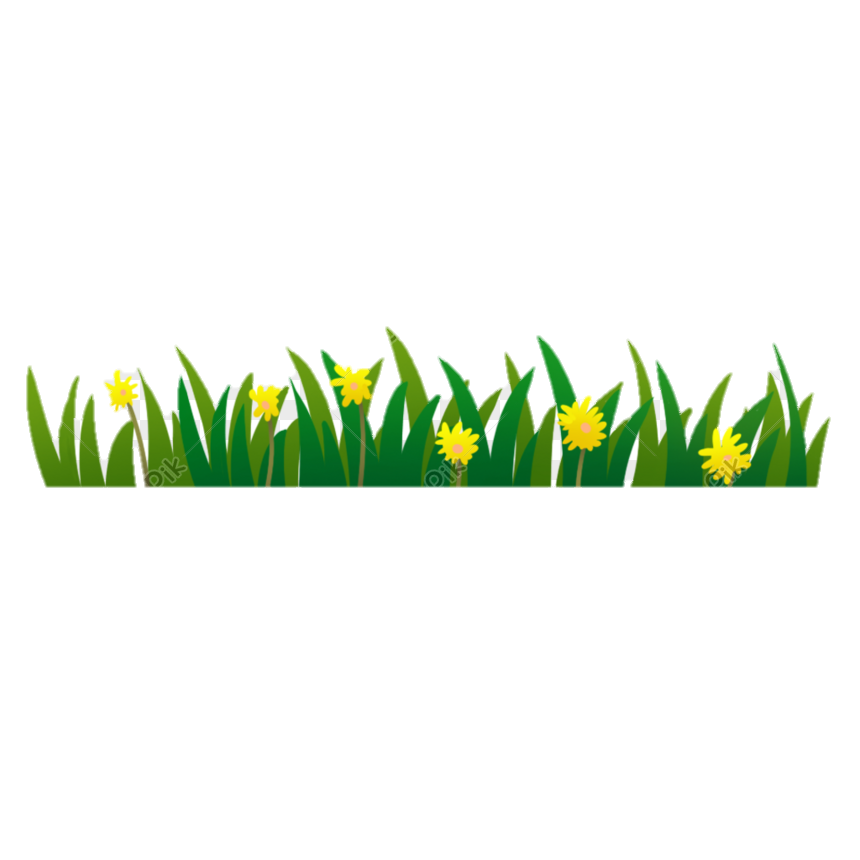 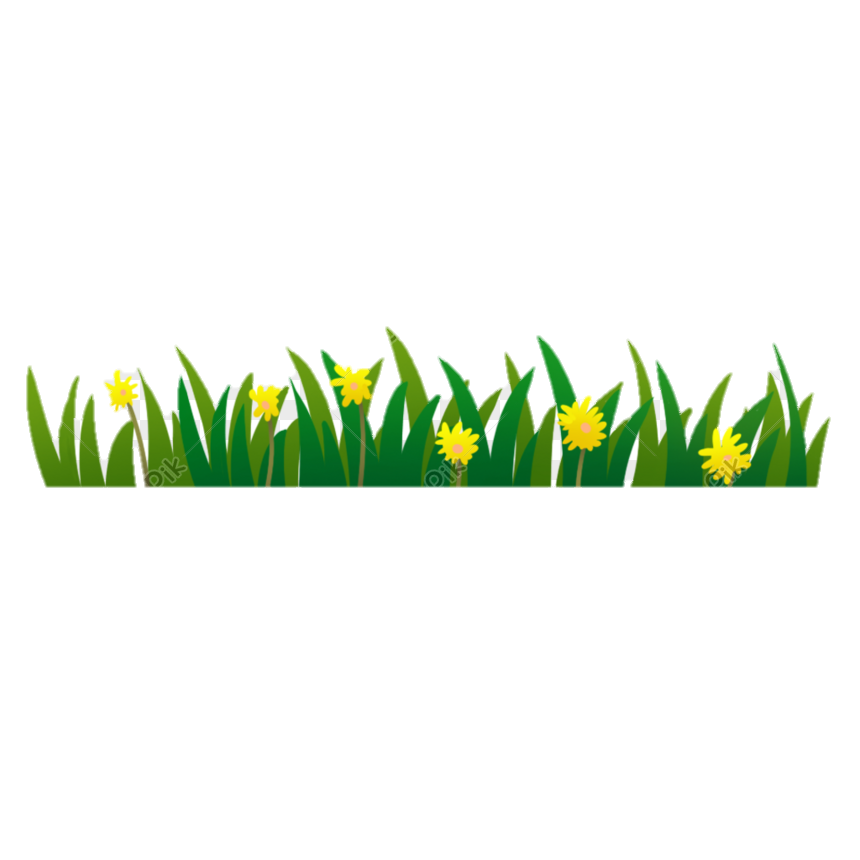 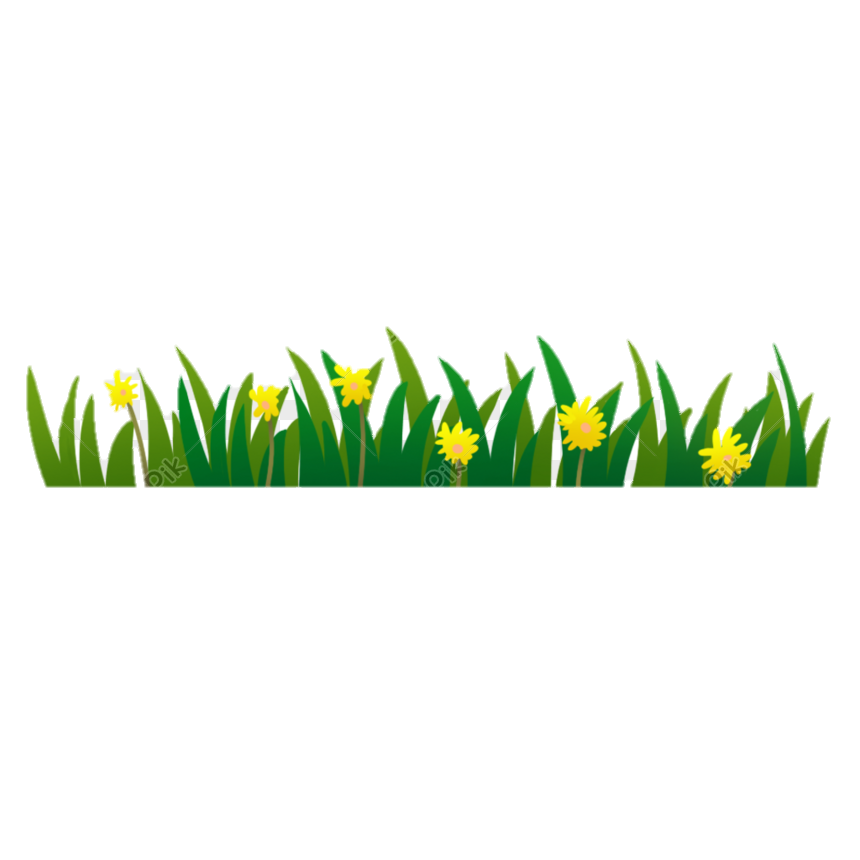 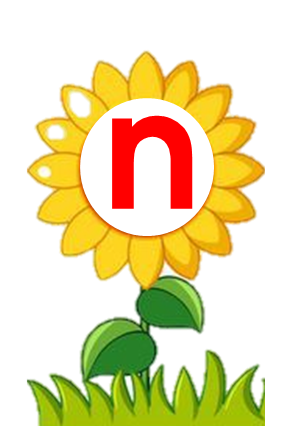 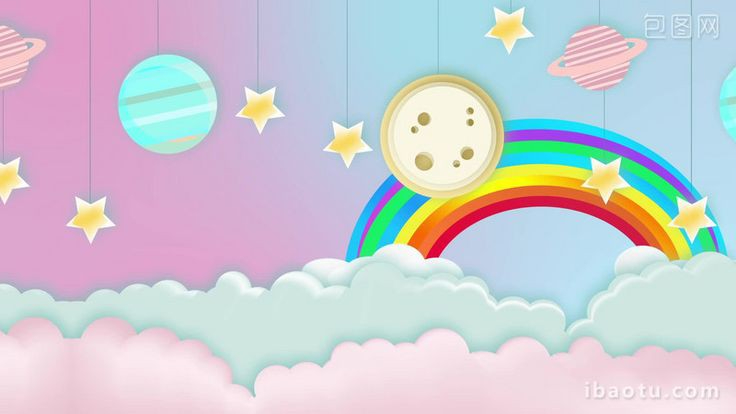 Chaøo taïm bieät